Chapter 12: Education
Journal/Promt
How have teachers changed over history?
Specific ideas.
12.1: Development and Structure of Education
Prompt
Is having computers in the classroom a good thing? Can it be bad? How should they be used to make class better?
Bureaucracy in Education
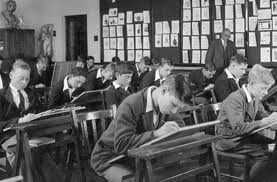 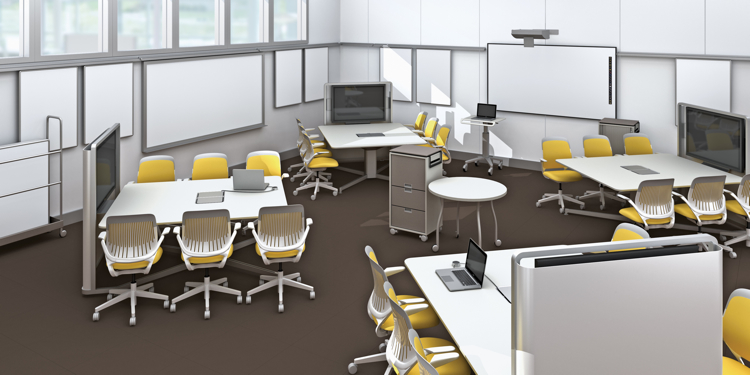 Bureaucracy
Specialization
Rules
Procedures
Impersonality

 http://www.youtube.com/watch?v=HIKfwPBlE6Q
Critics argue children are not an assembly line, and they cannot be mass produced.

*Formal Schooling – education that is provided and regulated by society.
Democratic Schooling
Student based
Eliminate restrictive rules
Open Classroom  - no bureaucratic approach to education based on relationships, flexibility, and noncompetitiveness.
Cooperative Learning – relies on cooperation among students
Integrative Curriculum – student – teacher collaboration
Functionalist Perspective on Schools
Transmit Culture: values, norms, beliefs, attitudes of the society.
Manifest Functions – an action that produces an intended and recognized result.
Latent Functions – an action that produces an unintended or unrecognizable result.
What are examples of Manifest Functions for schools?

Latent?
Conflict View on Education
Do schools favor the wealthy? How?
Meritocracy – a society in which social status based on ability and achievement 
Competition – system in which rewards are based on relative performance
Conflict View
Person 1 = High School Diploma = 28,827 USD – 10,868 BD
Person 2 = Undergraduate College Degree = 50,527 USD – 19,049 BD
Person 3 - Professional Degree = $100,000 USD – 37,701 BD


Each person works for 20 years.
Greater educational opportunities.
Promoting Equality
Multicultural Education – an educational curriculum that emphasizes differences among gender, ethnic, and racial categories

Schools Desegregation – the achievement of racial balance in the classroom
Symbolic Interactionism on Education
Hidden Curriculum 
- The teaching of discipline, order, cooperativeness, and conformity.
What are some examples of hidden curriculum? 


What is the other vocab word we have covered today that is related to hidden curriculum?
Teachers and Socilalizaton
Self fulfilling Prophecies

Story: High IQ Students
[Speaker Notes: This story is on page 410-411.]
Create Your Own School!
Name
Mission Statement (4-5 sentences)
Motto
Mascot
What will your school look like? Sports facilities? Classrooms? Desks? Computers? Smartboards? 
How will the teachers teach? 
Will students wear uniforms?
What are the rules?
How long is the school day? 
What subjects are offered?

Be realistic. Use terms and ideas we covered today in chapter 12.